ПОДГОТОВКА МУНИЦИПАЛЬНОГО ОБРАЗОВАНИЯ «БАЛТИЙСКИЙ ГОРОДСКОЙ ОКРУГ»К ПРАЗДНОВАНИЮ 75-ЛЕТИЯ ПОБЕДЫ В ВЕЛИКОЙ ОТЕЧЕСТВЕННОЙ ВОЙНЕ 1941-1945 гг.
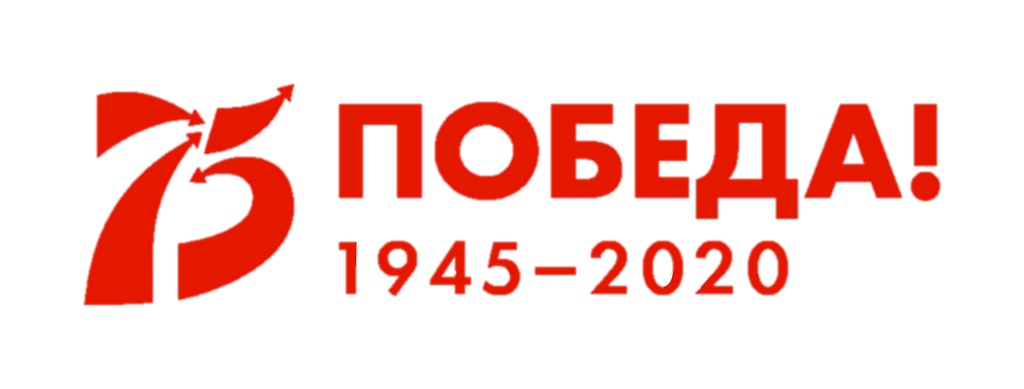 заместитель главы администрации БГО – начальник управления образования 
Федорова Нина Ивановна
13 ноября 2019 года
НАПРАВЛЕНИЯ ДЕЯТЕЛЬНОСТИ МУНИЦИПАЛИТЕТА ПО ПОДГОТОВКЕ И ПРОВЕДЕНИЮ ПРАЗДНОВАНИЯ 75-ЛЕТИЯ В ВОВ 1941-1945 гг.
1. Организационные мероприятия
Сентябрь 2019 года
1. Разработка и утверждение Постановления администрации БГО «О подготовке и праздновании 75-ой годовщины Победы в Великой отечественной войне 1941-1945 гг.
2. Разработка и утверждение Распоряжения администрации БГО «Об участии в проведении региональной эстафеты «Дорогами Победы», посвященной взятию советскими войсками населенных пунктов на территории Восточной Пруссии в 1944-1945 годах и 75-летию Великой Победы.
Октябрь 2019 года
3. Разработка и утверждение Плана организационных и практических мероприятий по обеспечению общественного порядка и общественной безопасности, в том числе комплекса мер недопущению совершения экстремистских, террористических актов и иных тяжких правонарушений, в период подготовки и празднования 75-ой годовщины Победы в Великой Отечественной войне
Март-май 
2019 года
4. Проведение подготовительных мероприятий по организации приобретения памятных подарков и цветов для вручения ветеранам ВОВ, проживающим на территории БГО
Январь –март 
2020 года
НАПРАВЛЕНИЯ ДЕЯТЕЛЬНОСТИ МУНИЦИПАЛИТЕТА ПО ПОДГОТОВКЕ И ПРОВЕДЕНИЮ ПРАЗДНОВАНИЯ 75-ЛЕТИЯ В ВОВ 1941-1945 гг.
2. Мероприятия по улучшению социально-экономического положения 
ветеранов ВОВ и приравненных к ним лиц
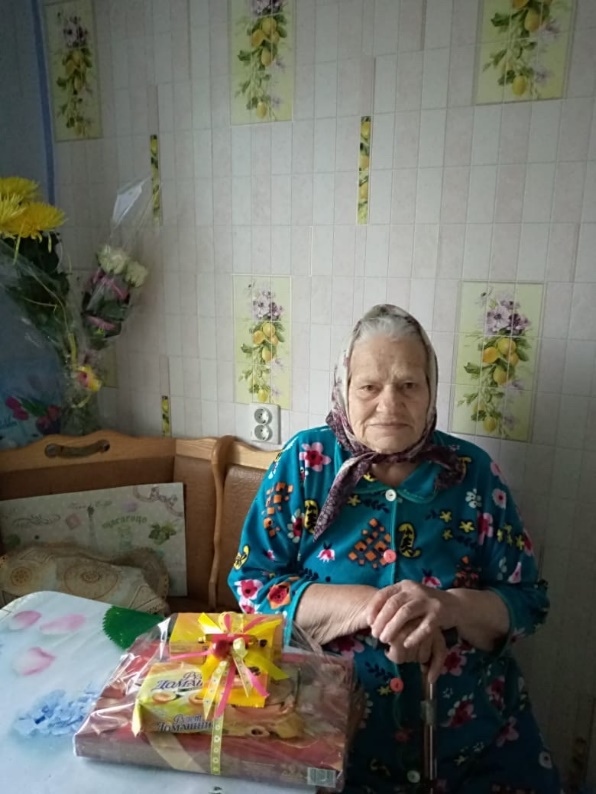 В течение 
2019-2020 годов
2.1. Оказание социально-бытовых услуг на безвозмездной основе ветеранам ВОВ и приравненным к ним лицам
2.2. Выплата материальной помощи: участникам штурма Кенигсберга, ветеранам ВОВ и бывшим несовершеннолетним узникам
Апрель-май
2020 года
2.3. Содействие в предоставлении социально-медицинских и реабилитационных услуг ветеранам ВОВ
В течение 
2019-2020 годов
2.4. Участие в награждении ветеранов ВОВ и иных приравненных к ним лиц юбилейной медалью «75 лет Победы в Великой Отечественной войне 1941-1945 г»
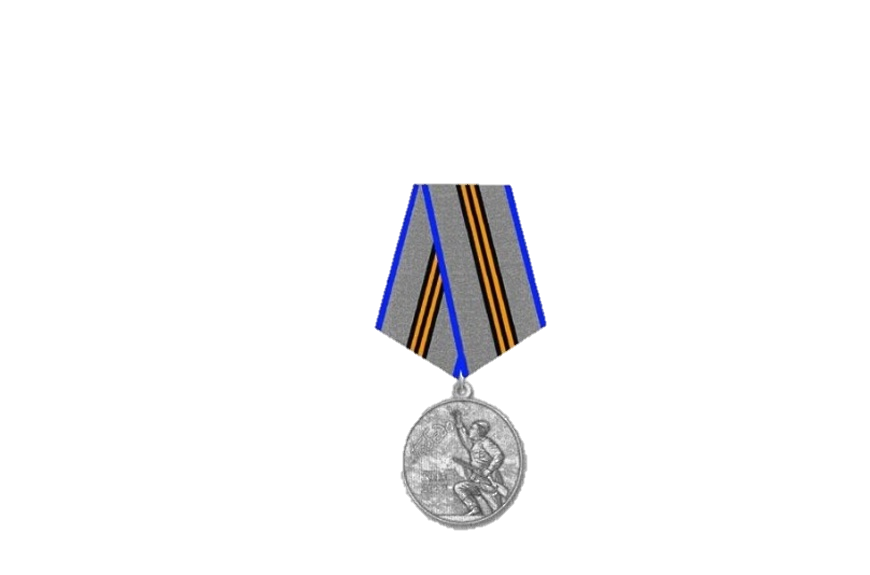 Апрель-май
2020 года
2.5. Торжественное вручение персональных поздравлений Президента с юбилейными датами (90 лет и старше) в соответствии с указом Президента РФ от 31.05.2012 № ПР-1438
Постоянно
2.6. Обеспечение поддержки общественных объединений ветеранов, осуществляющих деятельность на территории БГО
В течение 
2019-2020 годов
НАПРАВЛЕНИЯ ДЕЯТЕЛЬНОСТИ МУНИЦИПАЛИТЕТА ПО ПОДГОТОВКЕ И ПРОВЕДЕНИЮ ПРАЗДНОВАНИЯ 75-ЛЕТИЯ В ВОВ 1941-1945 гг.
2. Мероприятия по улучшению социально-экономического положения 
ветеранов ВОВ и приравненных к ним лиц
В течение 
2019-2020 годов
2.7. Патриотическая акция «Ветераны рядом с нами» (адресная помощь ветеранам с участием молодежи города)
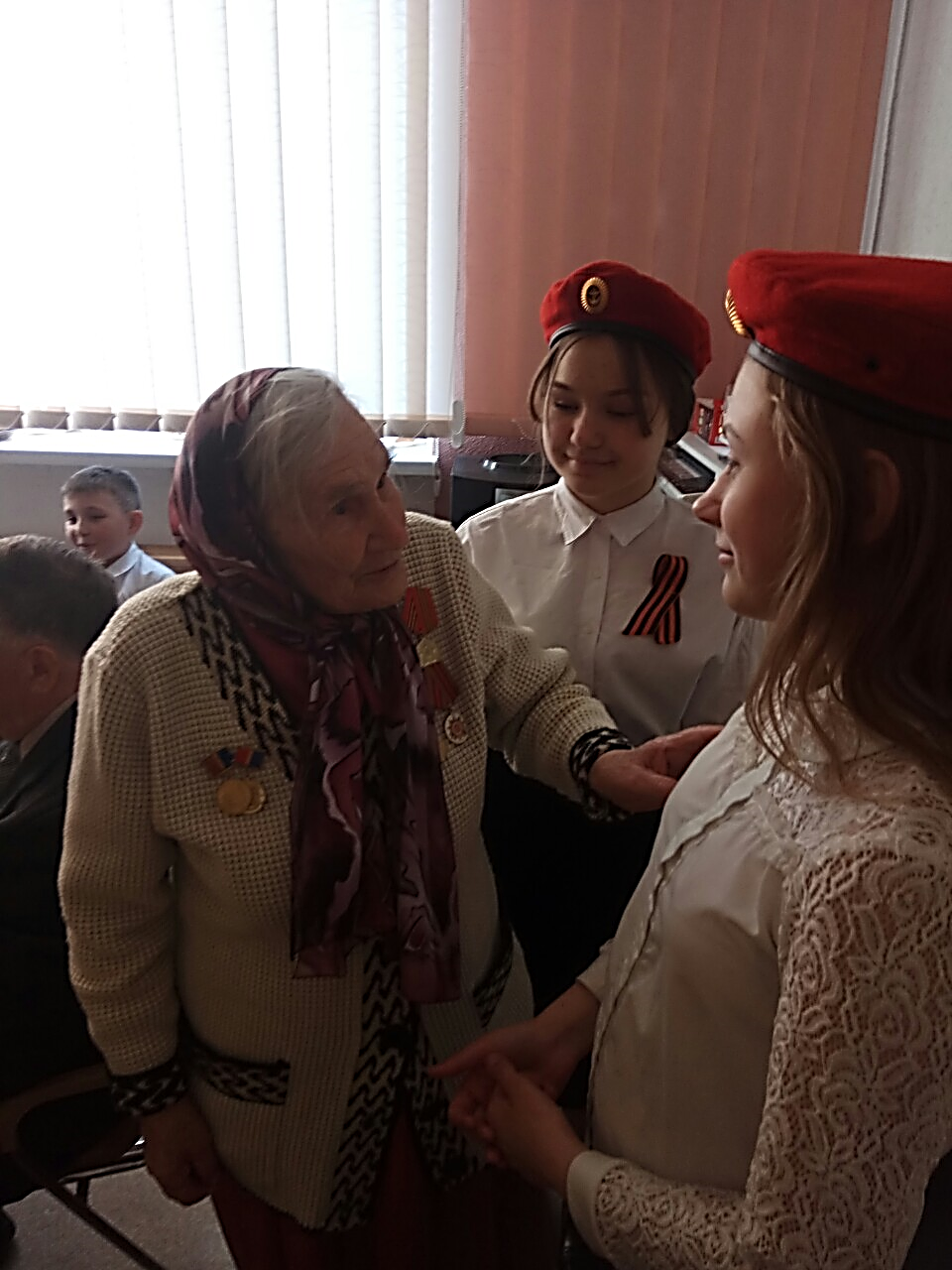 В течение 
2019-2020 годов
2.8. Составление смет на ремонт жилья ветеранов ВОВ, нуждающихся в капитальном и текущем ремонте жилья
В течение 
2019-2020 годов
2.9. Активизация деятельности молодежных и добровольческих организаций по взаимодействию с общественными объединениями ветеранов с целью использования опыта, нравственного и духовного потенциала ветеранов для укрепления и развития преемственности поколений
2.10. Трудоустройство несовершеннолетних граждан в свободное от учебы время в работе по оказанию социальной помощи ветеранам ВОВ, семьям погибших воинов.
В течение 
2019-2020 годов
3. Памятно-мемориальные мероприятия
3.1. Ремонтно-восстановительные работы мемориального комплекса (братская могила на Балтийской косе по федеральной целевой программе)
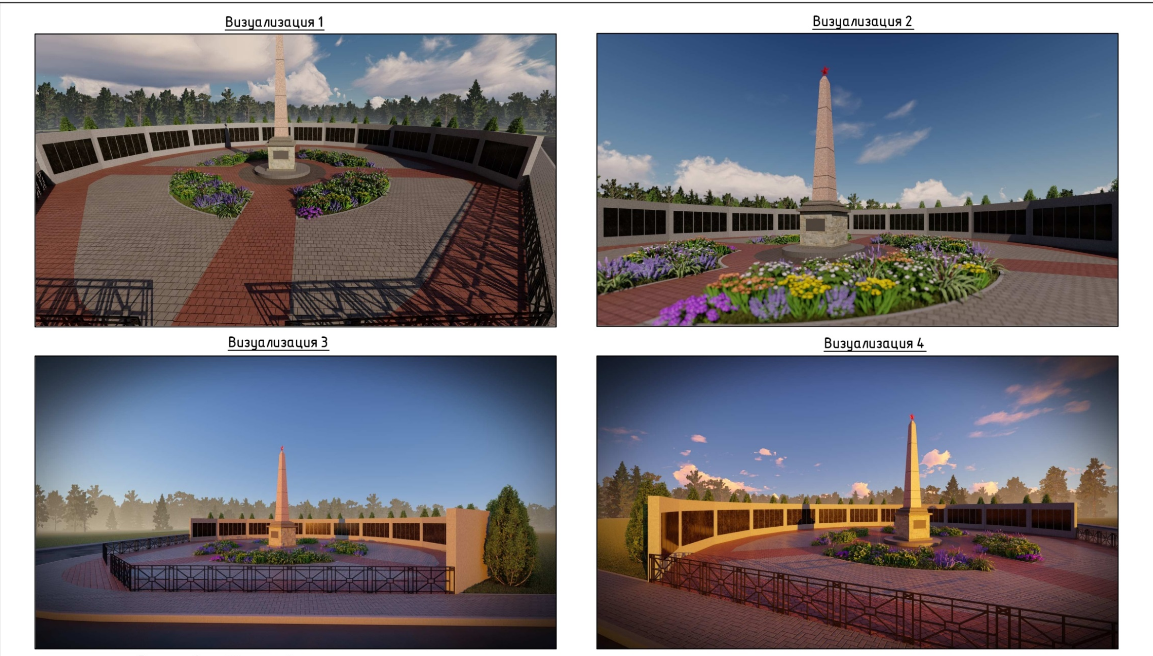 5
3. Памятно-мемориальные мероприятия
3.2. Проведение ремонтно-восстановительных работ на братских могилах по ул. Красной армии, ул. Киркинесской, ул. Янтарной
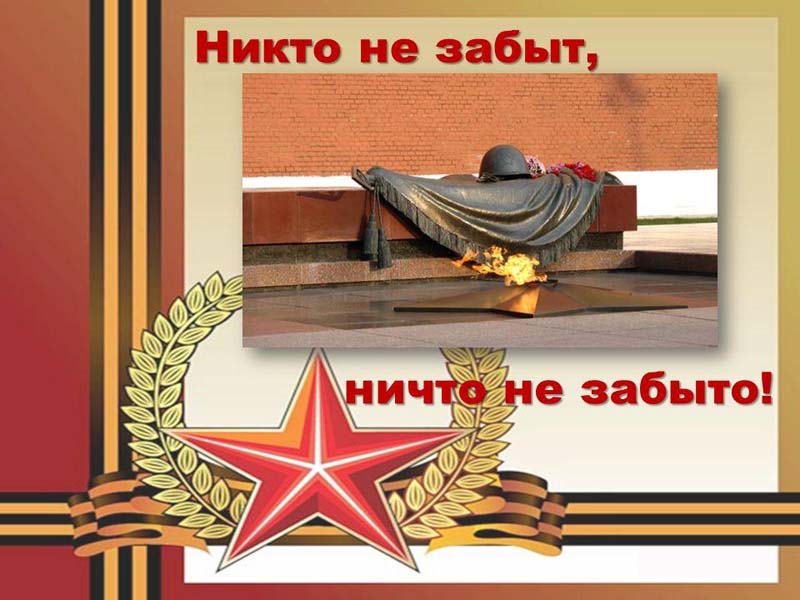 3.3. Уточнение поименных списков погибших при защите Отечества, подлежащих увековечению на воинских захоронениях
3.4. Торжественное памятное мероприятие, посвящённое увековечению на мемориальном комплексе города Приморска и города Балтийска останков 104-х неустановленных воинов Красной армии, погибших в Великой Отечественной войне
6
3. Памятно-мемориальные мероприятия
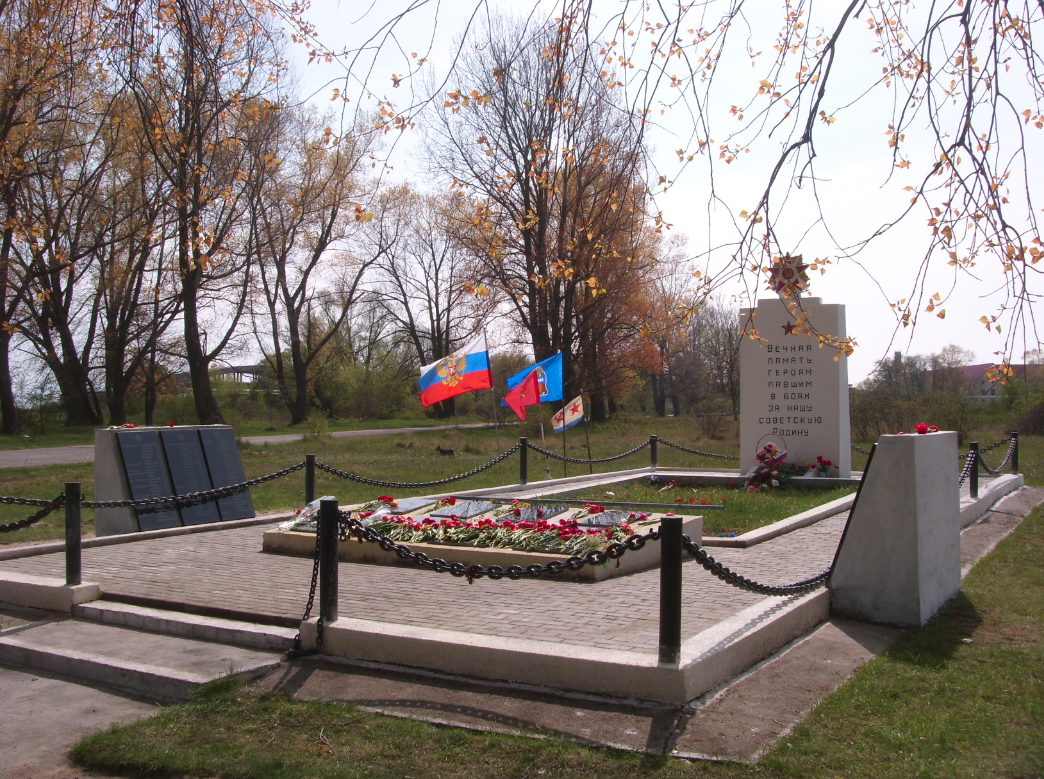 3.5. Увековечение памяти защитников отечества
Мемориальный комплекс (братская могила) на Балтийской Косе ул.Некрасова, г. Балтийска, Балтийского городского округа, списки на увековечивание 669 фамилий защитников Отечества (согласованы)
2. Мемориальный комплекс (братская могила) на ул. Красной Армии, г.Балтийска, Балтийского городского округа, списки на увековечивание 457 фамилий защитников Отечества.
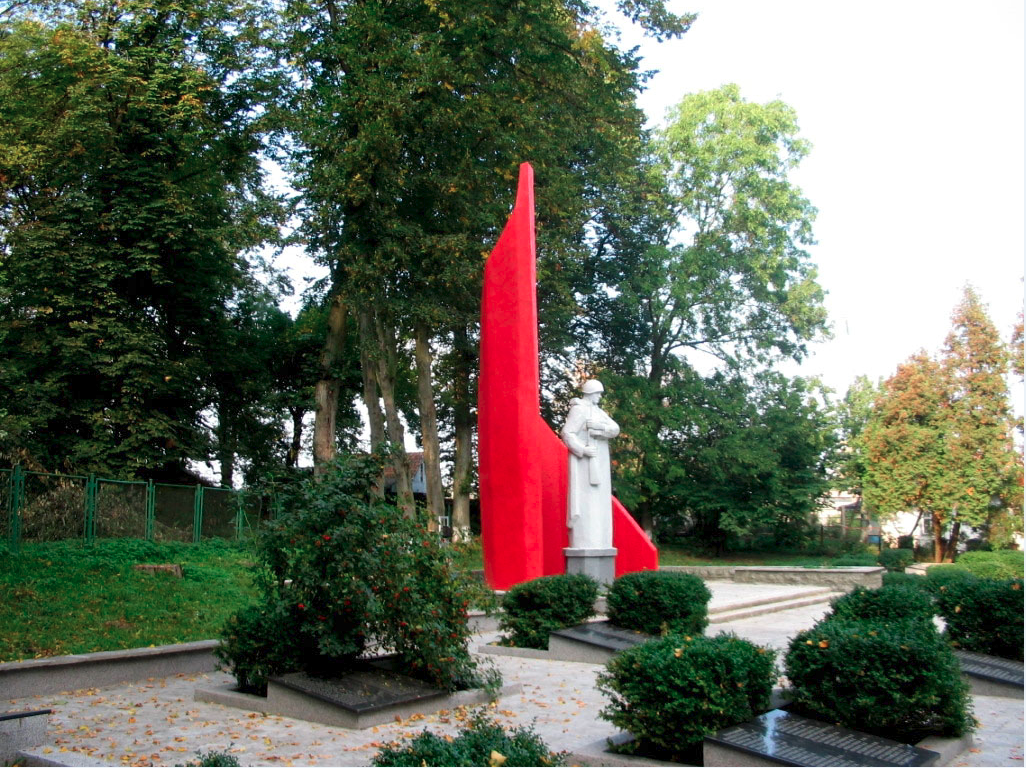 3. Мемориальный комплекс (братская могила) на ул. Киркенесская, г.Балтийска (Камсигал), Балтийского городского округа, списки на увековечивание 191 фамилия защитников Отечества
В течение
2019-2020 годов
4. Мемориальный комплекс (братская могила) на ул. Янтарная, г.Приморска, Балтийского городского округа, списки на увековечивание 2761 фамилия защитников Отечества
7
3. Памятно-мемориальные мероприятия
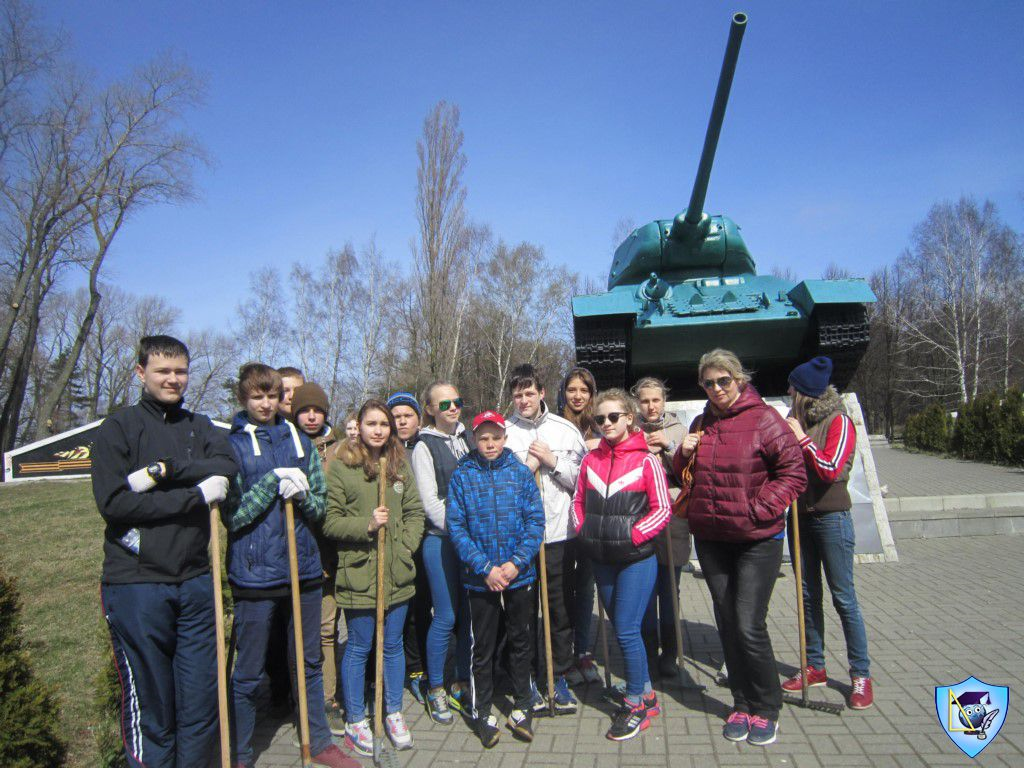 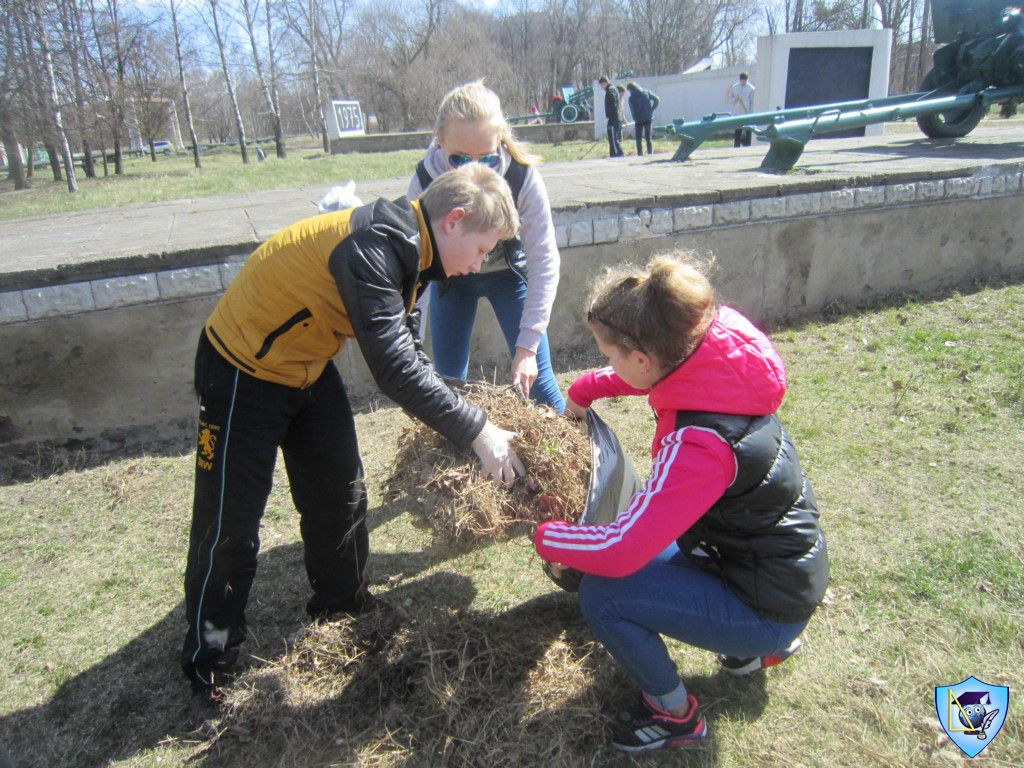 3.6. Патриотическая акция «Поклон вам, солдаты Великой победы» (благоустройство памятных захоронений и мемориалов с участием молодежи города)
3.7. Благоустройство воинских захоронений, мемориалов, памятников
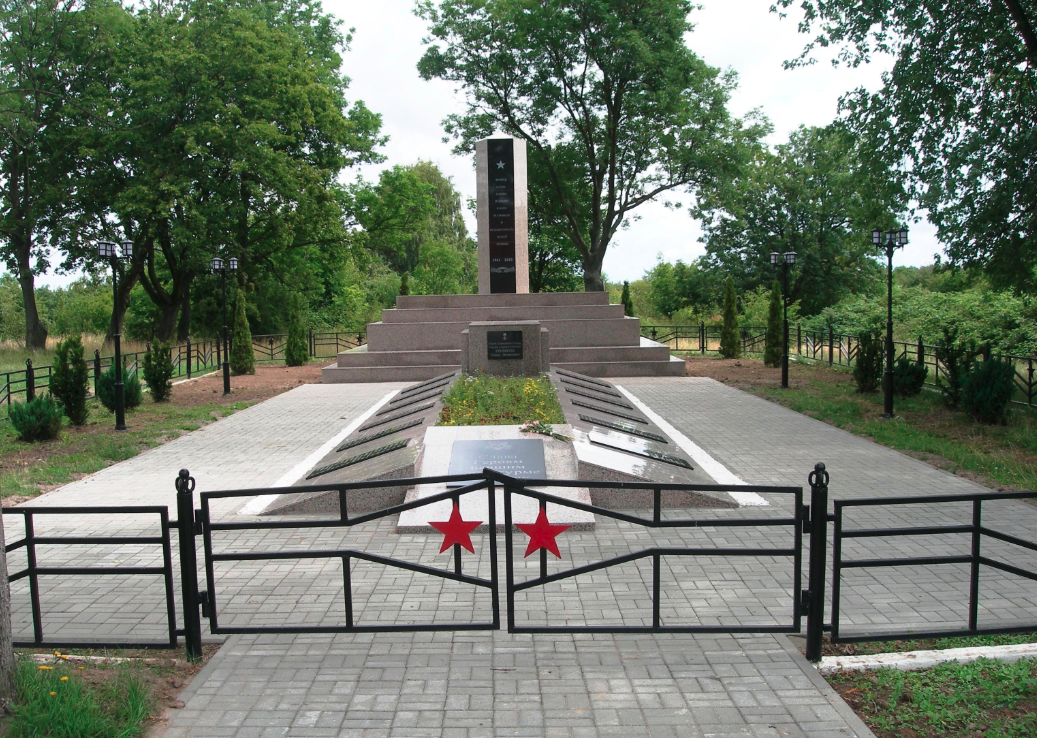 В течение
2019-2020 годов
3.8. Выполнение работ по благоустройству территорий, прилегающих к военно-мемориальным объектам
8
НАПРАВЛЕНИЯ ДЕЯТЕЛЬНОСТИ МУНИЦИПАЛИТЕТА ПО ПОДГОТОВКЕ И ПРОВЕДЕНИЮ ПРАЗДНОВАНИЯ 75-ЛЕТИЯ В ВОВ 1941-1945 гг.
4. Патриотическое и духовно-нравственное воспитание граждан
2019-2020 гг.
4.1. Торжественная церемония посвящения в Юнармию
Октябрь 2019 года, апрель 2020 года
4.2. Молодежный форум «Дорогами Победы»
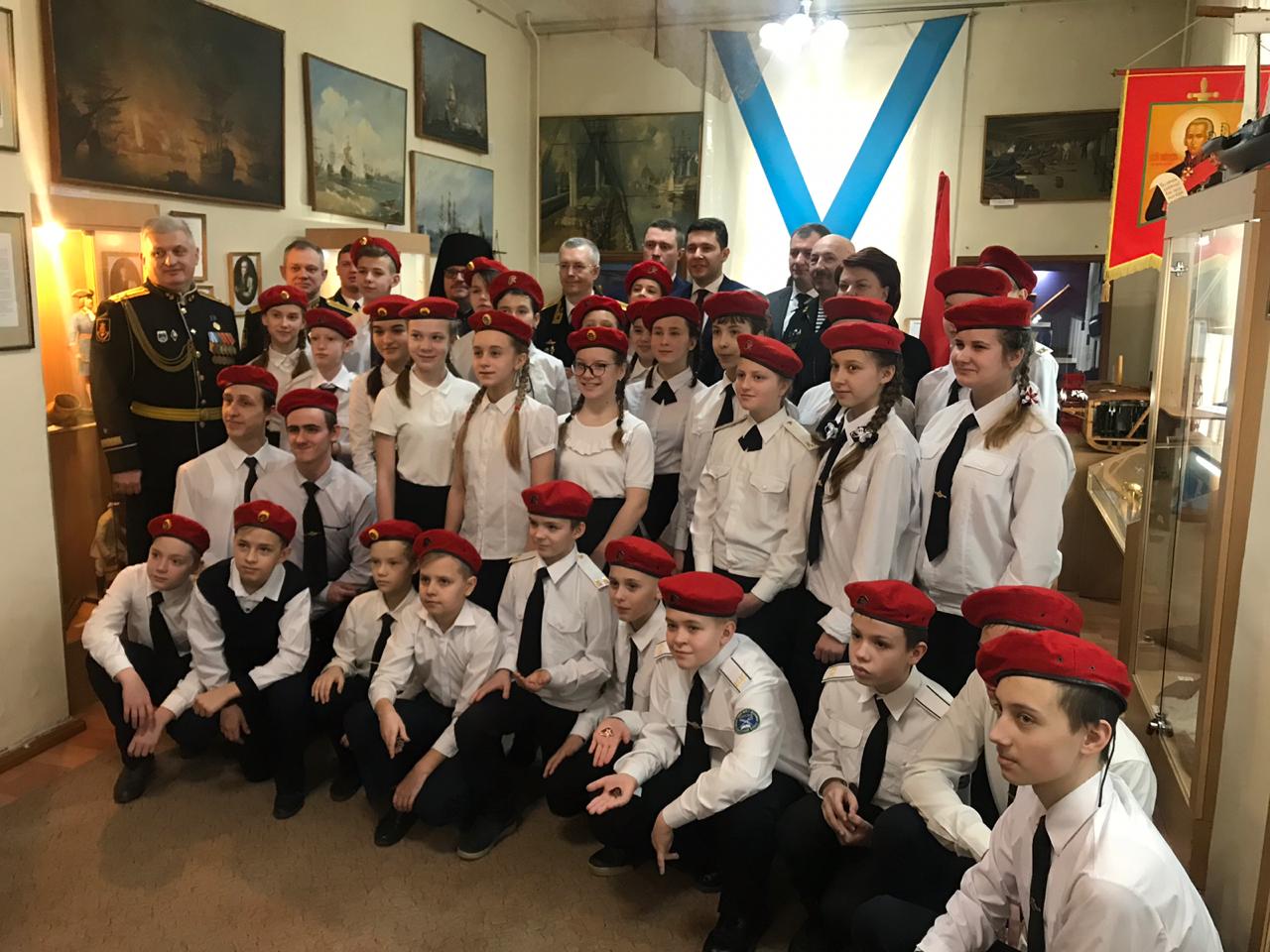 Апрель 2020 года
4.3. Гражданско-патриотический форум «Диалог поколений»
2019-2020 гг.
4.4. Военно-спортивные игры «Зарничка», «Победа»
Октябрь 2019 года
4.5. Сборы учащихся кадетских классов общеобразовательных организаций БГО
4.6. Участие в параде кадетских классов и военно-патриотических объединений общеобразовательных организаций БГО
Май 2020 года
9
НАПРАВЛЕНИЯ ДЕЯТЕЛЬНОСТИ МУНИЦИПАЛИТЕТА ПО ПОДГОТОВКЕ И ПРОВЕДЕНИЮ ПРАЗДНОВАНИЯ 75-ЛЕТИЯ В ВОВ 1941-1945 гг.
4. Патриотическое и духовно-нравственное воспитание граждан
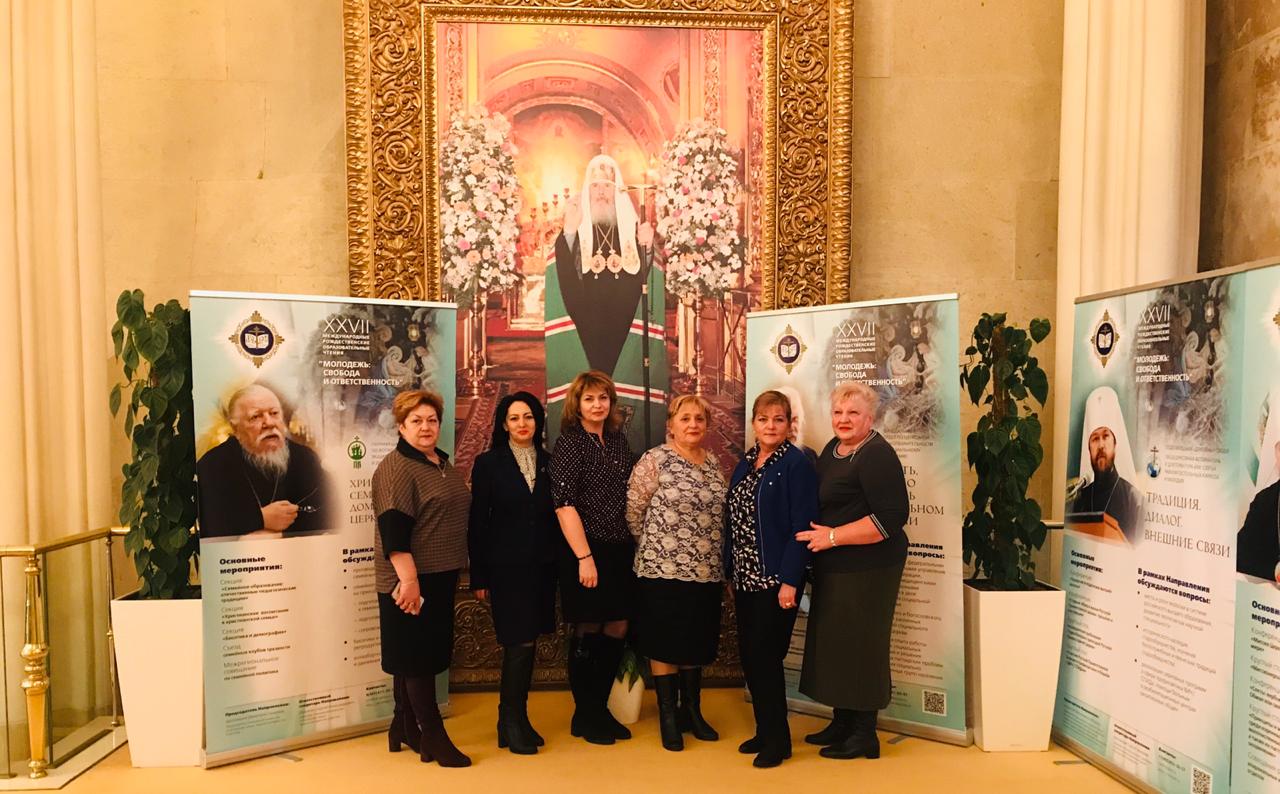 4.7. Александро-Невские чтения
сентябрь, октябрь 
2019 года
4.8. Молодежная акция ко дню Российского флага
август 2019 года
4.9. Городская акция День памяти и скорби
июнь 2020 года
май 2020 года
4.10. Участие во всероссийских и международных акциях: «Георгиевская ленточка», «Улица героев», «Письмо Победы», «Читаем вслух о войне», конкурсах: «Послы Победы», на лучшее эссе «Поклонимся великим тем годам»
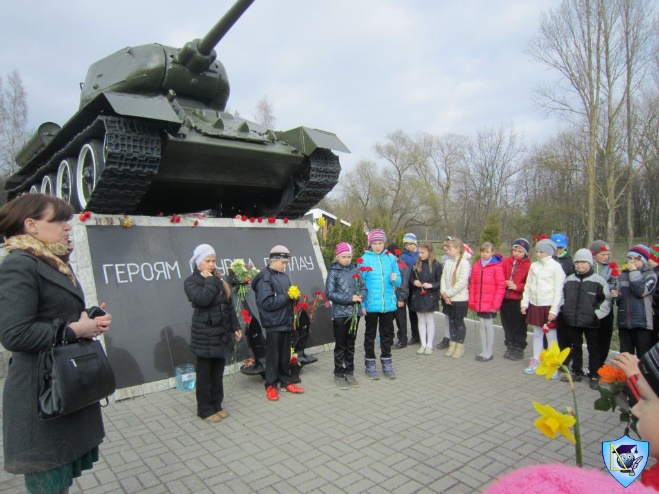 2019-2020 гг.
4.11. Встреча молодежи БГО с гражданами, проходящими военную службу
апрель 2020 года
4.12. Торжественный митинг, посвященный Дню штурма Пиллау
10
4. Патриотическое и духовно-нравственное воспитание граждан
4.13. Участие в проведение региональной эстафеты «Дорогами Победы»
октябрь 2019 года – апрель 2020 года
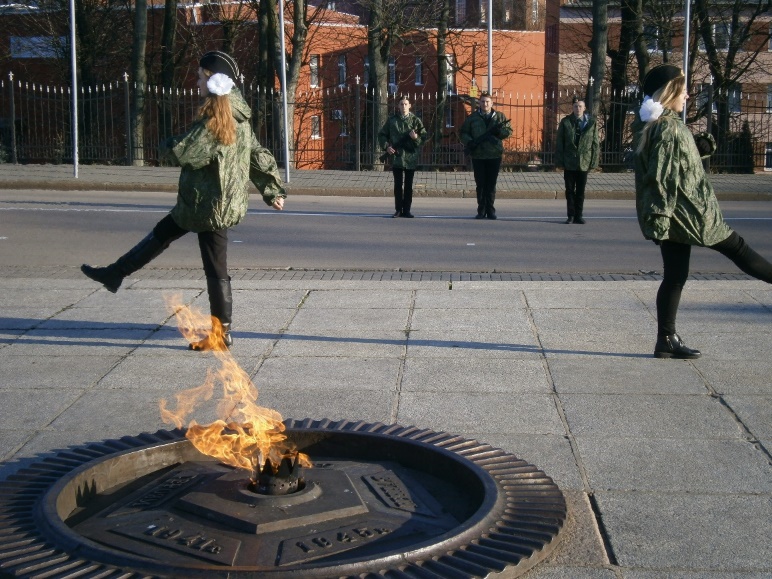 4.14. Уроки Победы, уроки мужества, посвященные памятным датам
октябрь 2019 года – апрель 2020 года
4.15. Возложение венков и цветов к братским могилам советским воинам, павшим в годы ВОВ 9 мая 2020 года
В течение 
2019-2020 годов
4.16. Региональная акция «ПОСТ № 1»
В течение 
2019-2020 годов
4.17. Всероссийская акция «Вахта памяти»
В течение 
2019-2020 годов
11
5. Тематические, информационно-пропагандистские, спортивные,
 культурно-массовые мероприятия
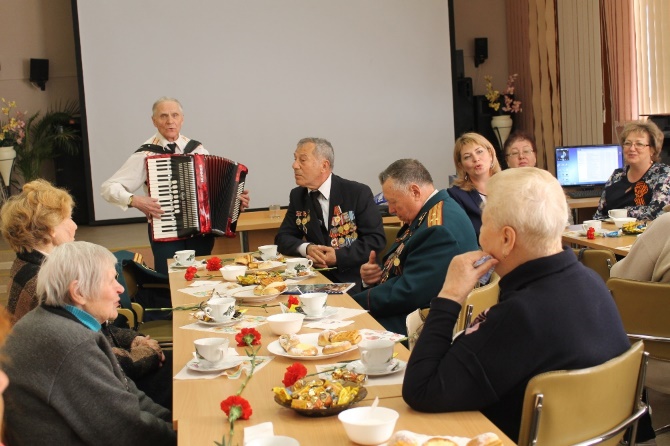 В течение 
2019-2020 годов
5.1. Внутришкольные выставки, лекции, концерты, классные часы, посвященные 75-летию Победы в ВОВ
Май-июнь 
2020 года
5.2. Учебные сборы с гражданами, подходящими подготовку по основам военной службы.
апрель-май
2020 года
5.3. Патриотические занятия для школьников «Письмо из 45-го»
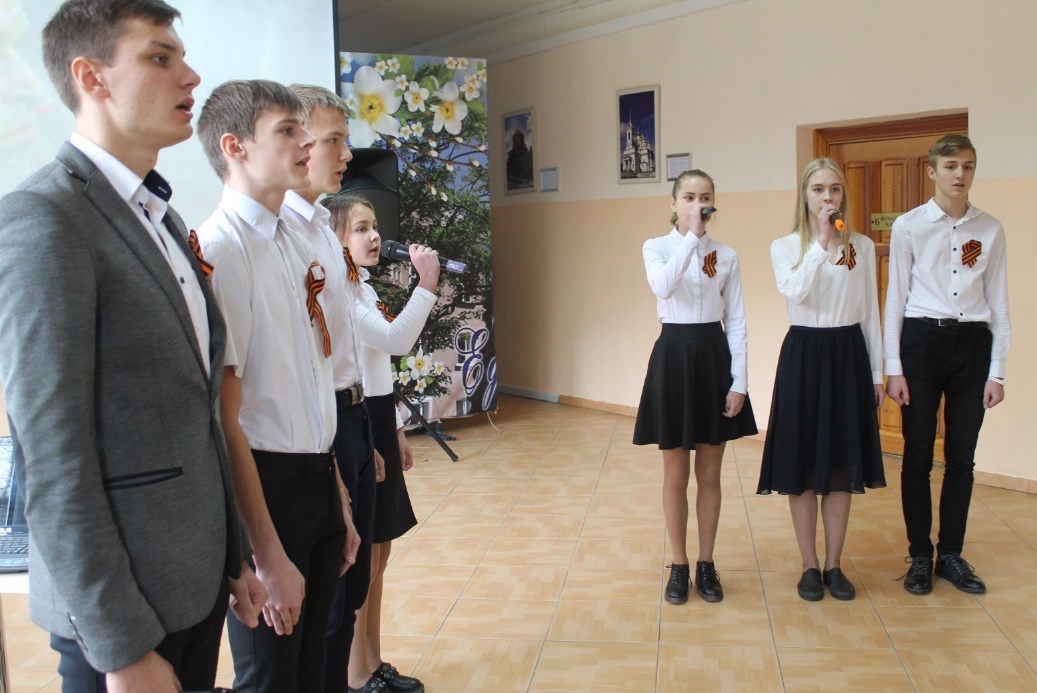 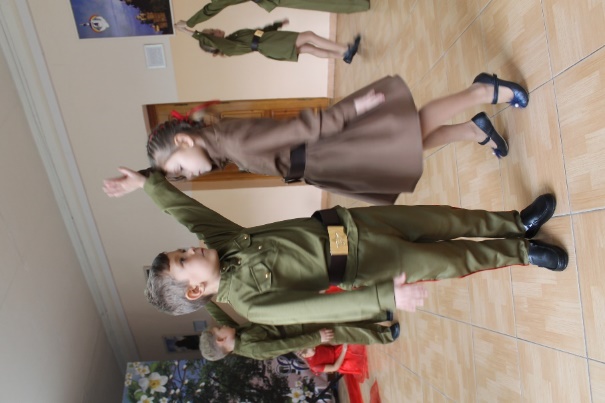 Апрель-май 
2020 года
5.4. Проведение городских культурно-массовых, праздничных мероприятий, посвящённых празднованию 75-й годовщины Победы в ВОВ.
февраль-март
 2020 года
5.5. Проведение муниципального военно-патриотического фестиваля, посвященного 75-летию Победы ВОВ
12
5. Тематические, информационно-пропагандистские, спортивные,
 культурно-массовые мероприятия
В течение 
2019-2020 годов
5.6. Организация кинопоказа фильмов военной тематики с последующим обсуждением в образовательных организациях
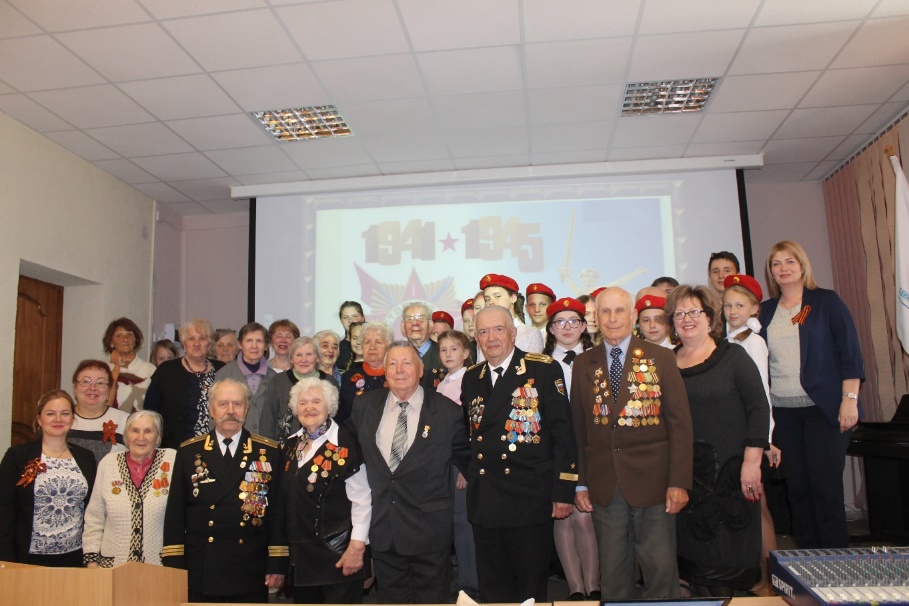 май 2020 года
5.7. Велопробег Победы «Звезда памяти»
5.8. Организация молодежного флэшмоба с участием ветеранов и тружеников тыла «День Победы»
апрель-май 
2020 года
В течение 
2019-2020 годов
5.9. Проведение мероприятий, посвященных подвигам героев Советского Союза, героев Российской Федерации, героев Труда на базе библиотеки имени В.Г. Белинского
13
5. Тематические, информационно-пропагандистские, спортивные,
 культурно-массовые мероприятия
5.10. Эстафета, посвященная 75-й годовщине Победы в Великой Отечественной войне
май 2020 года
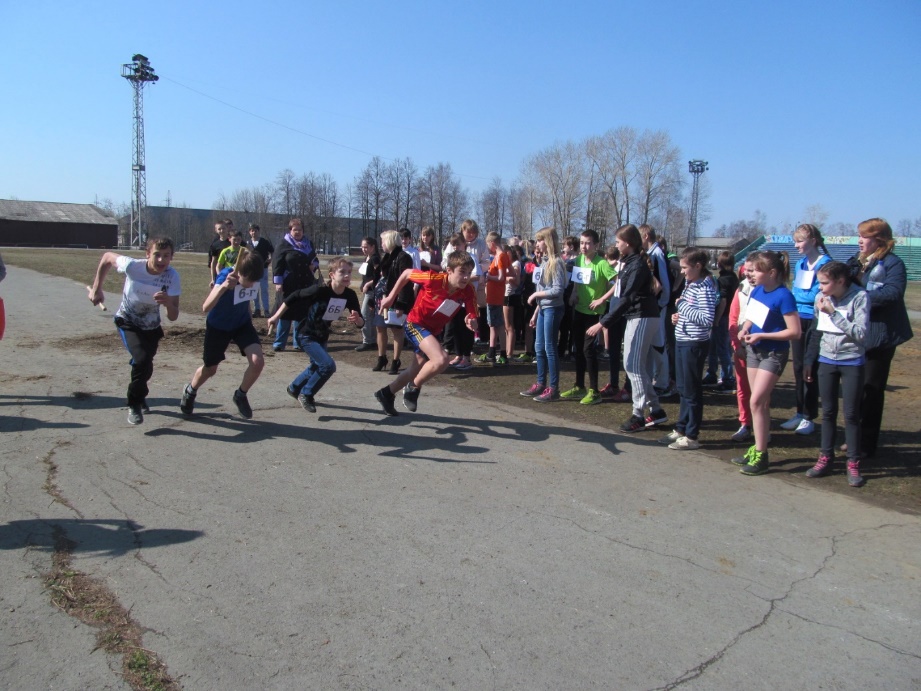 5.11. Учебные сборы с гражданами, подходящими подготовку по основам военной службы
май-июнь 
2020 года
5.12. Спортивные мероприятия, посвященные 75-й годовщине Победы в ВОВ
В течение 
2019-2020 годов
5.13. Создание на официальном сайте БГО, сайтах организаций раздела, посвященного празднованию 75-летия Победы
В течение 
2019-2020 годов
5.14. Оформление школьных музеев, уголков боевой славы
В течение 
2019-2020 годов
14
5. Тематические, информационно-пропагандистские, спортивные,
 культурно-массовые мероприятия
5.15. Организация книжных выставок, экскурсий, подготовка статей, посвященных Великой Отечественной войне
В течение 
2019-2020 годов
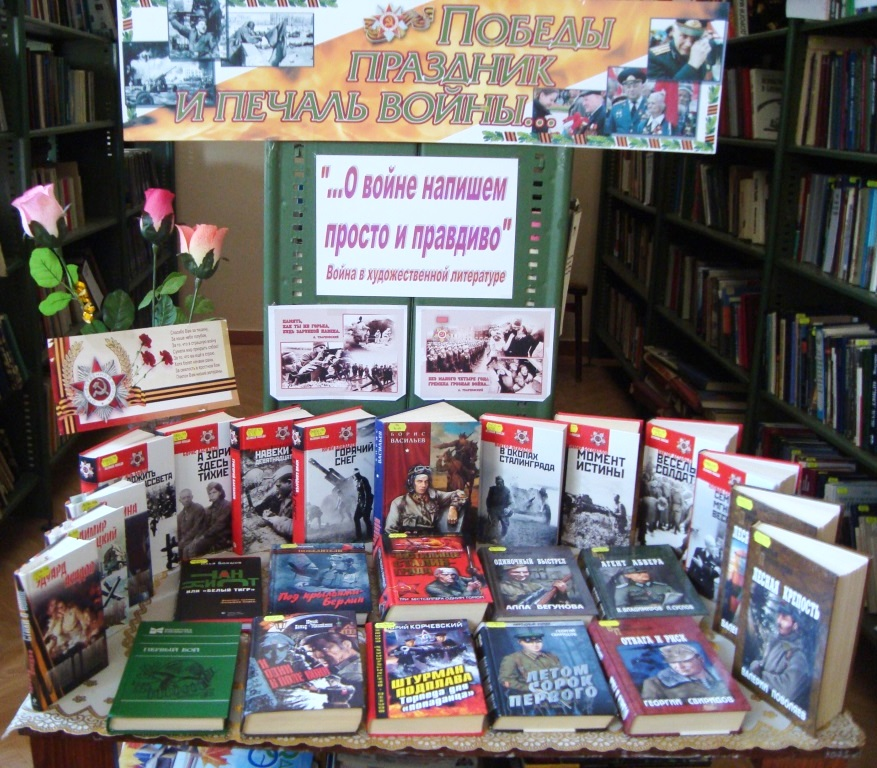 В течение 
2019-2020 годов
5.16. Оформление информационных стендов об участниках ВОВ, тружениках тыла, жителях блокадного Ленинграда, вдов ветеранов ВОВ, проживающих на территории БГО
5.17. Мероприятия по распространению утвержденного логотипа 75-летия Победы в ВОВ
В течение 
2019-2020 годов
5.18. Публикация в средствах массовой информации материалов о патриотических мероприятиях с участием ветеранов ВОВ и молодежи БГО
В течение 
2019-2020 годов
15
5. Тематические, информационно-пропагандистские, спортивные,
 культурно-массовые мероприятия
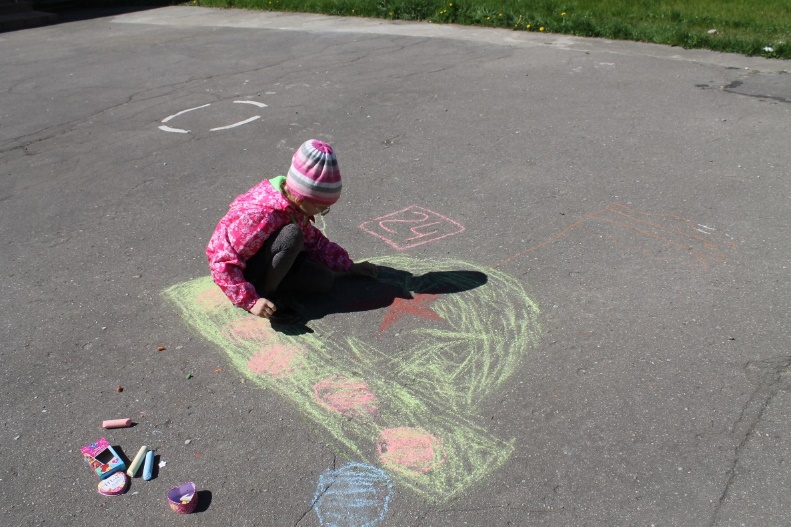 апрель-май
2020 года
5.19. Конкурс сочинений и стихотворений о Великой Отечественной войне «Память в моем сердце жива»
февраль-май
2020 года
5.20. Участие в конкурсе детского рисунка «Открытка героям» 2019-2020 годы
5.21. Организация книжных выставок, экскурсий, подготовка статей, посвященных Великой Отечественной войне
В течение 
2019-2020 годов
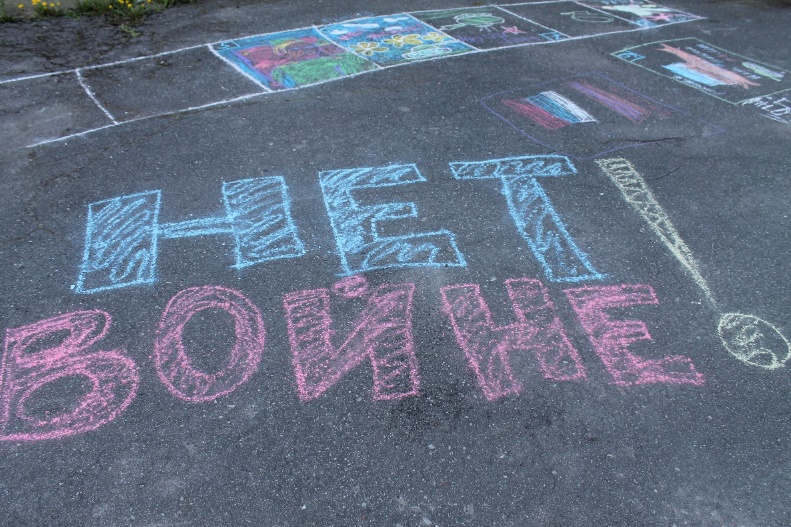 5.22. Творческий конкурс рисунков по книгам о ВОВ «Была война… Была победа», театральный конкурс «Голубая чашка, посвященный произведениям о ВОВ
2020 год
5.23. Всероссийский фестиваль народного творчества «Салют Победы»
апрель-май
2020 года
16
5. Тематические, информационно-пропагандистские, спортивные,
 культурно-массовые мероприятия
В течение 
2019-2020 годов
5.24. Театрально-концертные тематические программы детских школ искусств, посвященные 75-летию Победы в ВОВ
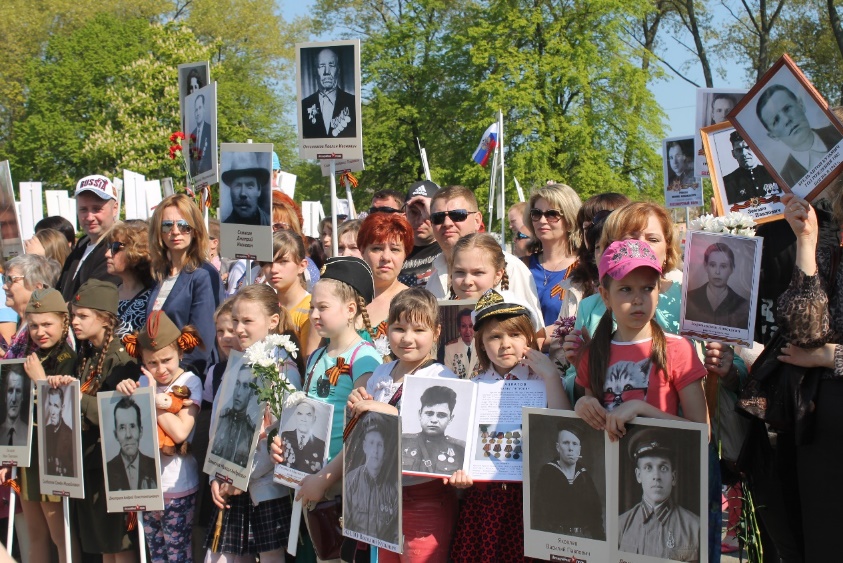 5.25. Народное шествие «Бессмертный полк»
май 2020 года
В течение 
2019-2020 годов
5.26. Создание Аллей героев на территориях образовательных организаций
5.27. Областная научно-практическая конференция школьников, посвященная 75-летию Победы «Фронту. Родине. Победе.»
2020 год
5.28. Участие в экскурсиях, посвященных Восточно-Прусской наступательной операции «Дорогами Янтарного края»
В течение 
2019-2020 годов
17
5. Тематические, информационно-пропагандистские, спортивные,
 культурно-массовые мероприятия
В течение 
2019-2020 годов
5.29. Смотр-конкурс школьных музеев «Хранители воинской доблести»
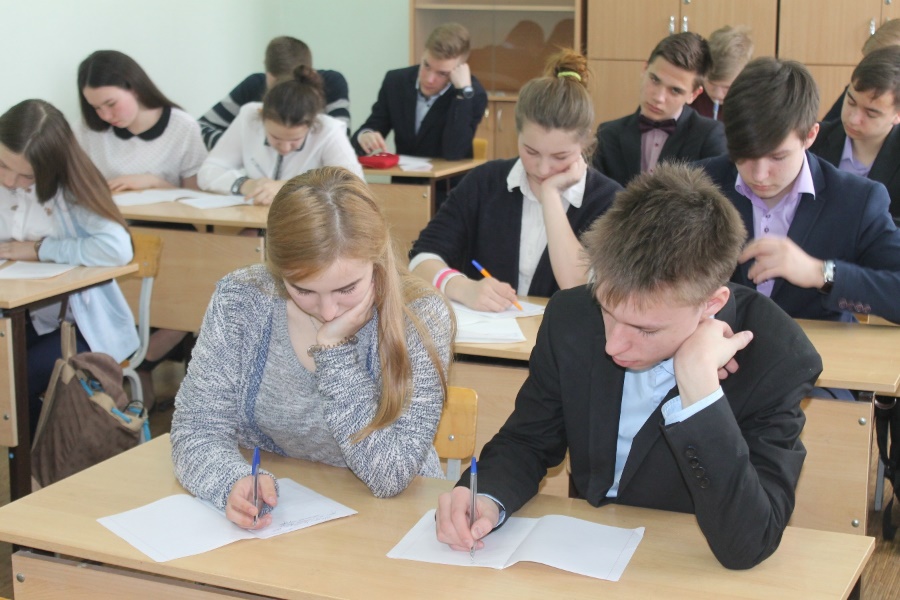 5.30. Международный детских кинофестиваль, посвященный 75-летию Победы (на площадке ЦРОД)
В течение 
2019-2020 годов
В течение 
2019-2020 годов
5.31. Региональная литературная акция «Я пишу сочинение»
5.32. Участие во всероссийском сборе военно-патриотических объедений «Одна победа на всех» (в детском центре «Орленок»)
В течение 
2019-2020 годов
18
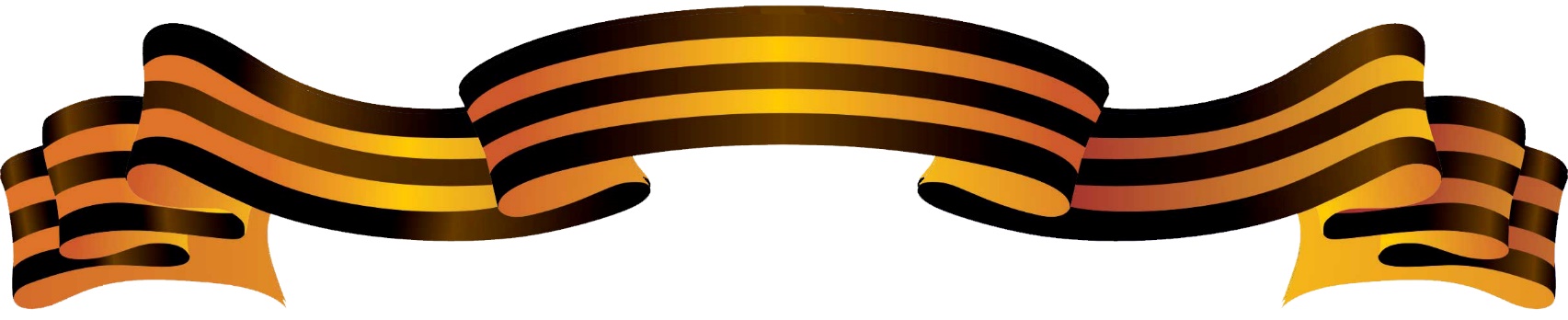 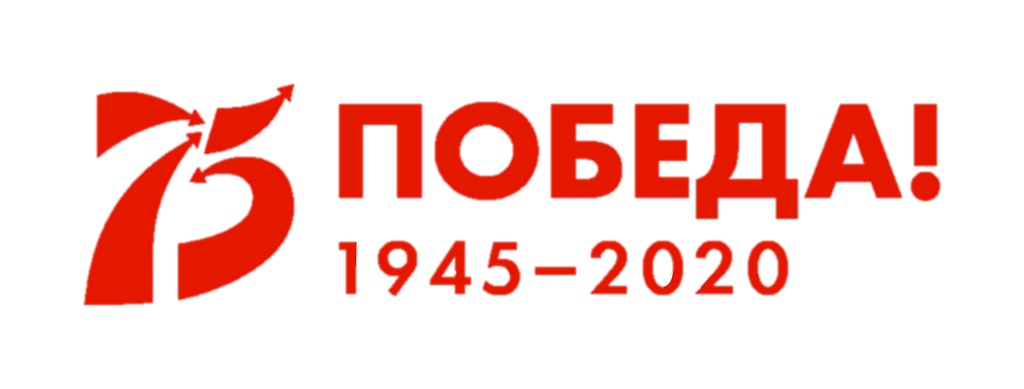 2020 год – 
год Памяти и Славы